Welcome to
Little Flower Men’s Night
Saturday, October 3
 Hope in the Love of Jesus
With Father Klem Hasencox
Little Flower Men’s Night
Opening Song
Hold Us Together
Matt Maher
Opening Song

Opening Prayer

 Introductions
Fr. Klem Hasencox

  Member of the Apostolate for Family Consecration  --  a Catholic lay movement sanctioned by the Church with focus on families as evangelizers of our faith
  Serves at Catholic Family Land in Steubenville, Ohio
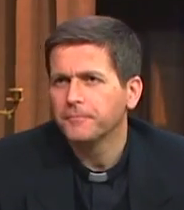 Little Flower Men’s Night
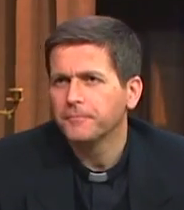 Hope in the Love of Jesus
Father Klem Hasencox
Apostolate for Family Consecration
“Patience is the companion of wisdom.”
-- Saint Augustine
Other opportunities to 
deepen our faith . . .
Upcoming . . .
A.C.T.S.  Retreat for Men
Adoration		Community		Theology		Service
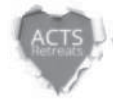 Thursday – Sunday
November 19-22, 2015
Upcoming . . .
Lift Jesus Higher Rally
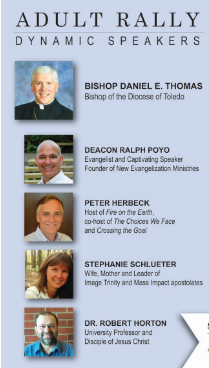 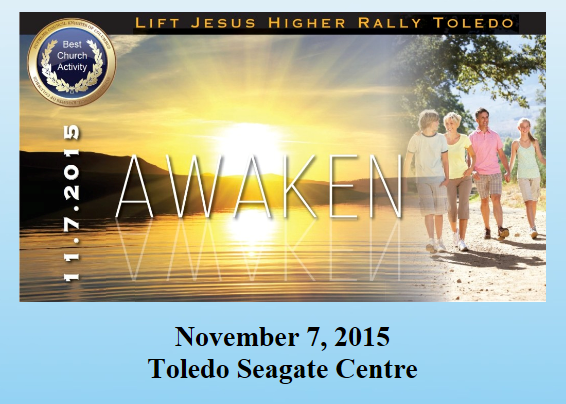 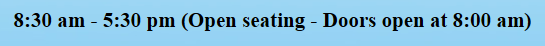 ljhrtoledo.com
Next Men’s Night
Saturday, December 5
7-9 pm
Speaker and Topic TBA
Little Flower Parish House
Bring a friend!